!
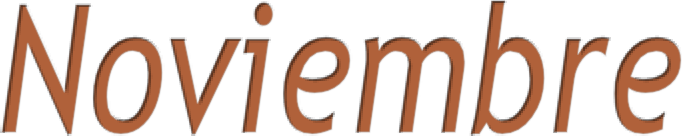